Theme
Share Our Love
Share Our Faith, Share Our Hope, Share Our Love



But in your hearts revere Christ as Lord. Always be prepared to give an answer to everyone who asks you to give the reason for the hope that you have. But do this with gentleness and respect.
				
					1 Peter 3:15
By this everyone will know that you are my disciples, if you love one another.”
				
					John 13:35
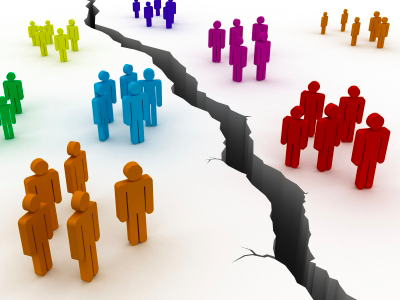 Theological Differences

Interpersonal Conflict

Difference in Vision

Use and Misuse of Money

Gossip and slander

Self-serving church members

Lack of prayer

Power Groups
34 “A new command I give you: Love one another. As I have loved you, so you must love one another. 35 By this everyone will know that you are my disciples, if you love one another.”				
					John 13:34-35
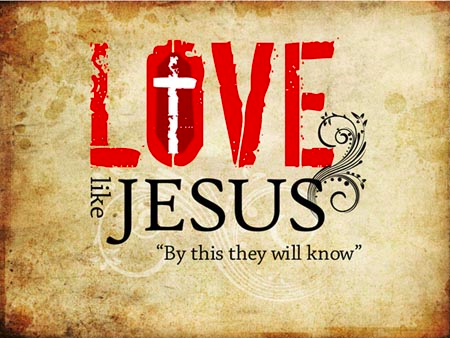 34 “A new command I give you: Love one another. As I have loved you, so you must love one another. 35 By this everyone will know that you are my disciples, if you love one another.”				
					John 13:34-35
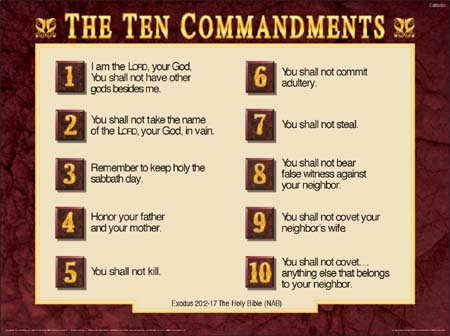 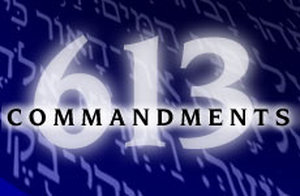 69. Men must not shave their beards with a razor — Lev. 19:27

85. To bless the Almighty after eating — Deut. 8:10

185. Not to eat non-kosher maggots — Lev. 11:44

191. Not to eat a limb torn off a living creature — Deut. 12:23

494. Make a guard rail around flat roofs — Deut. 22:8

495. Not to put a stumbling block before a blind man (nor give harmful advice) — Lev. 19:14
“‘Do not seek revenge or bear a grudge against anyone among your people, but love your neighbor as yourself. I am the Lord.
				
					Leviticus 19:18
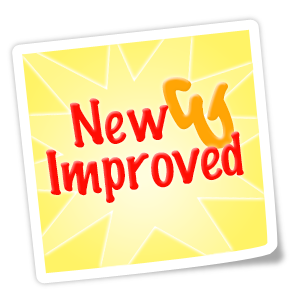 A new commandment – the ancient Greek word “new” here implies freshness, or the opposite of outworn, rather than recent or different. It isn't that this commandment was just invented, but it will be presented in a new, fresh way.
34 “A new command I give you: Love one another. As I have loved you, so you must love one another. 35 By this everyone will know that you are my disciples, if you love one another.”				
					John 13:34-35
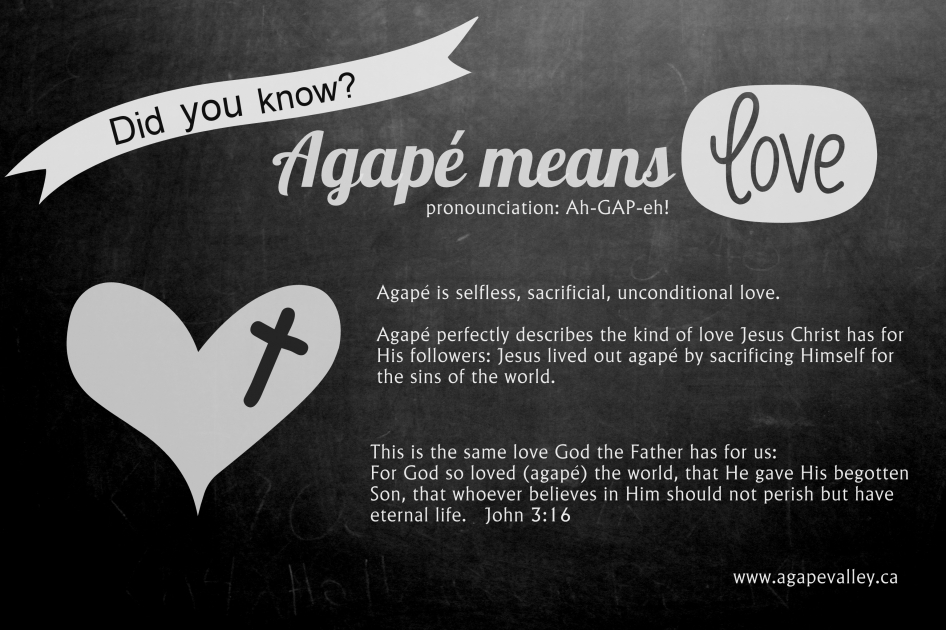 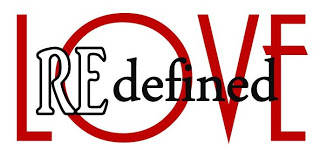 Jesus Served

Jesus Interceded

Jesus had compassion

Jesus Preached

Jesus Sacrificed
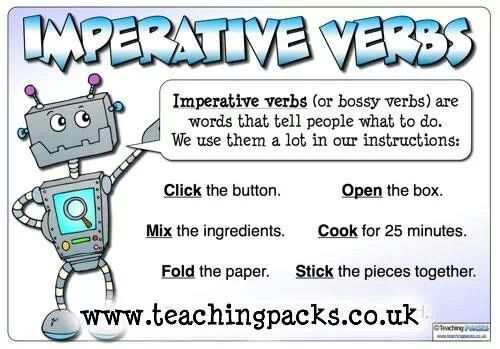 34 “A new command I give you: Love one another. As I have loved you, so you must love one another. 35 By this everyone will know that you are my disciples, if you love one another.”				
					John 13:34-35
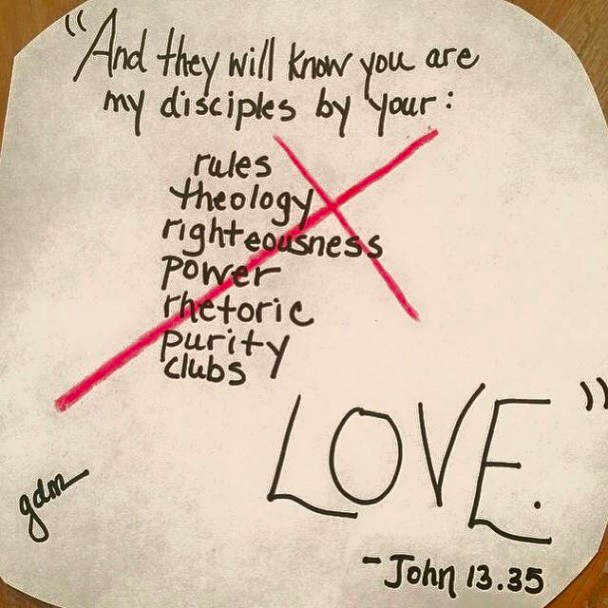 34 “A new command I give you: Love one another. As I have loved you, so you must love one another. 35 By this everyone will know that you are my disciples, if you love one another.”				
					John 13:34-35
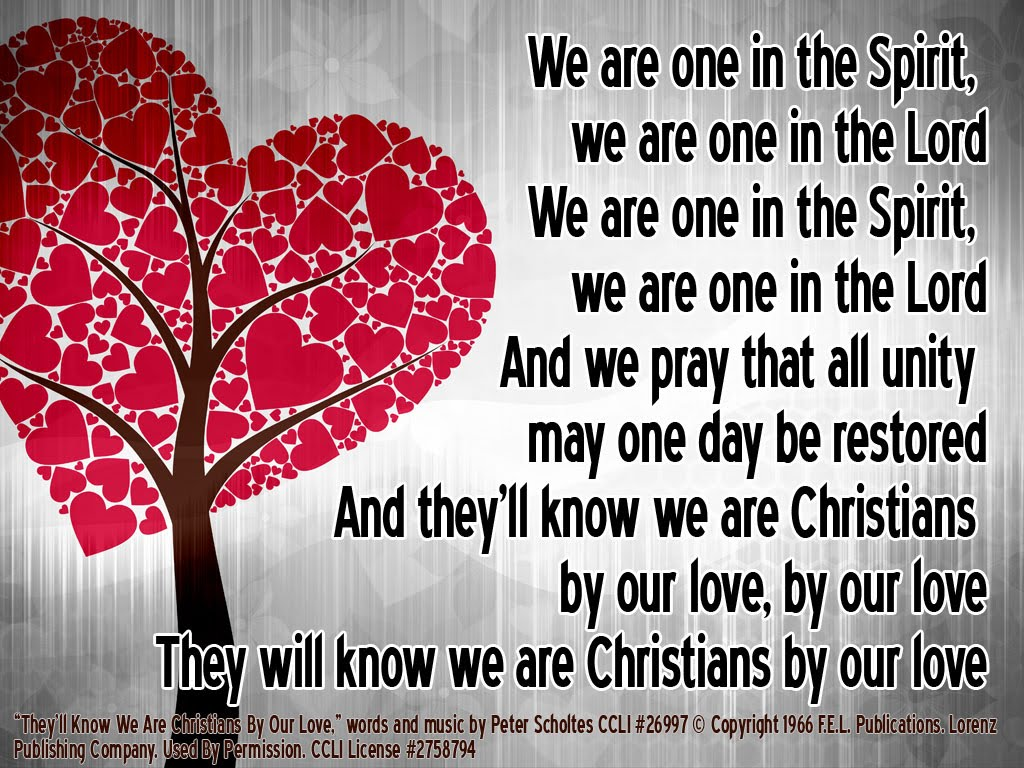 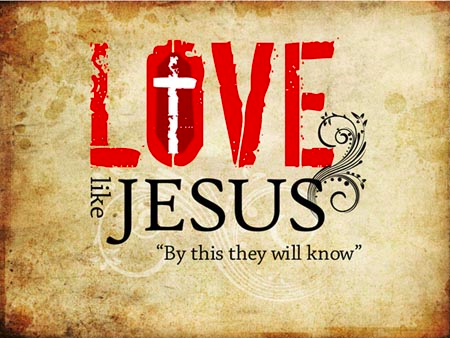